Министерство образования Республики Мордовия
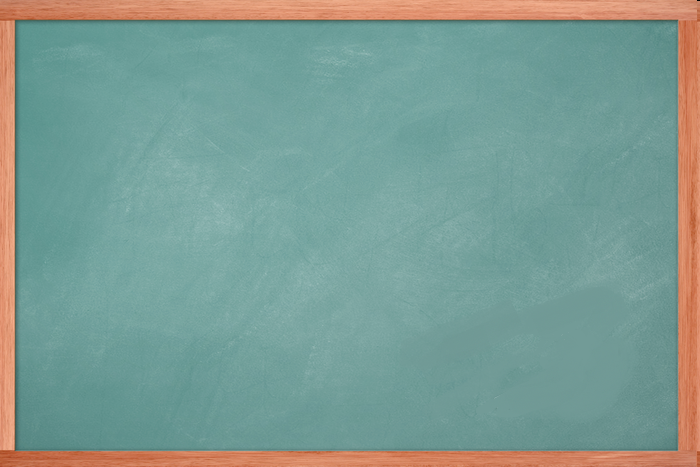 Портфолио
Ладановой Ларисы Анатольевны, учителя МБОУ «Инсарская СОШ №1»
Дата рождения: 01.04.1975
Профессиональное образование: учитель математики и информатики, МГПИ имени М.ЕЕвсевьева, диплом № 0556738 серия АВС, дата выдачи 26.06.1997г.
Стаж педагогической работы (по специальности): 16
Общий трудовой стаж: 16
Наличие квалификационной категории: вторая
Дата последней аттестации: 26 февраля 2010 г.
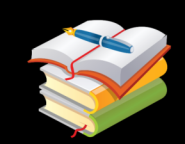 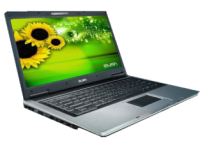 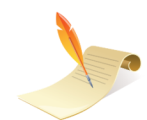 Ладанова Лариса Анатольевна
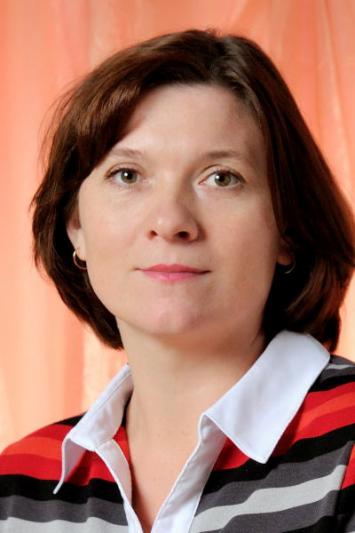 Учитель математики  МБОУ «Инсарская СОШ №1»;
Вторая квалификационная категория
Представление на учителя
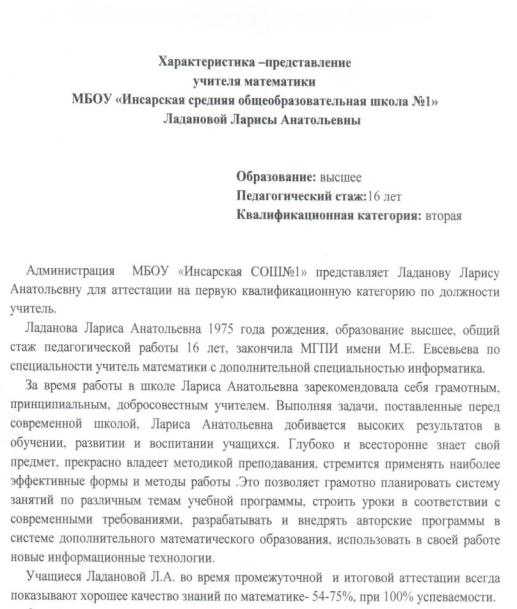 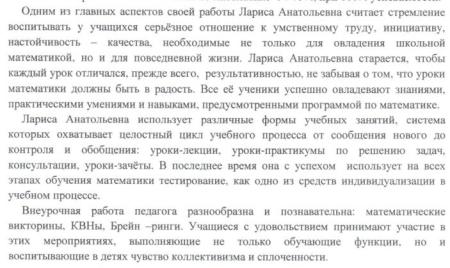 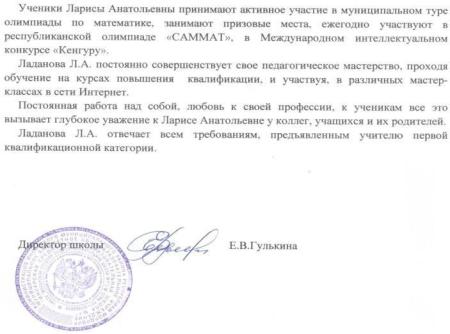 Представление собственного инновационного 
педагогического опыта
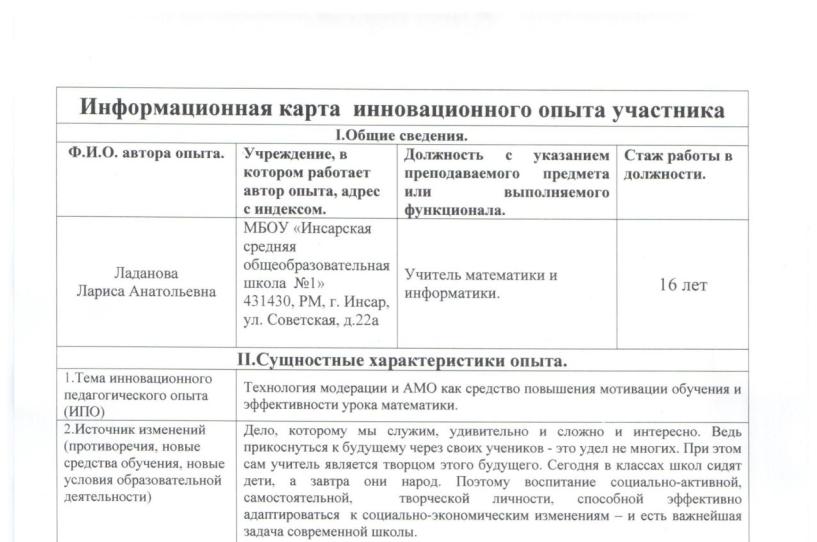 1. Представление собственного инновационного педагогического опыта
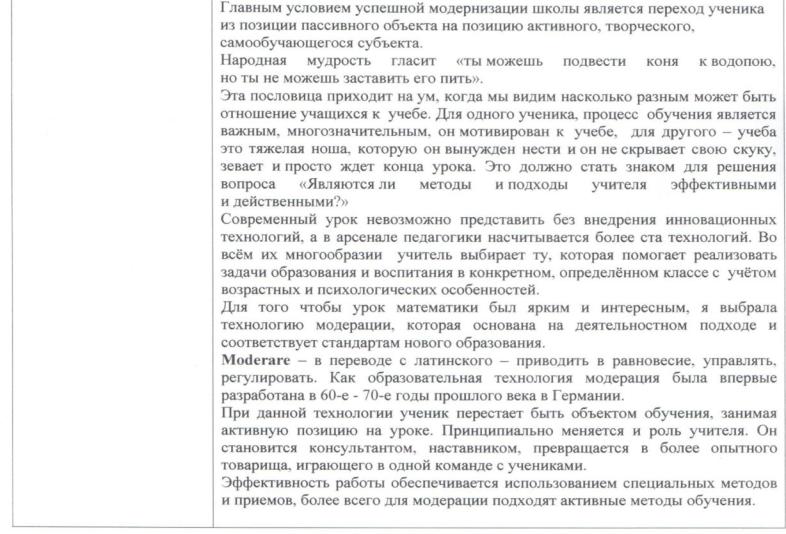 1. Представление  собственного инновационного педагогического опыта
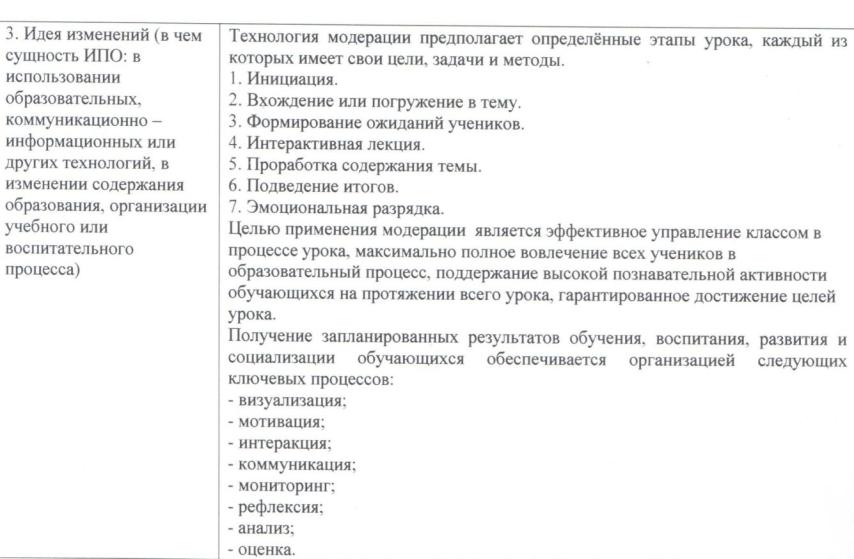 1. Представление собственного инновационного педагогического опыта
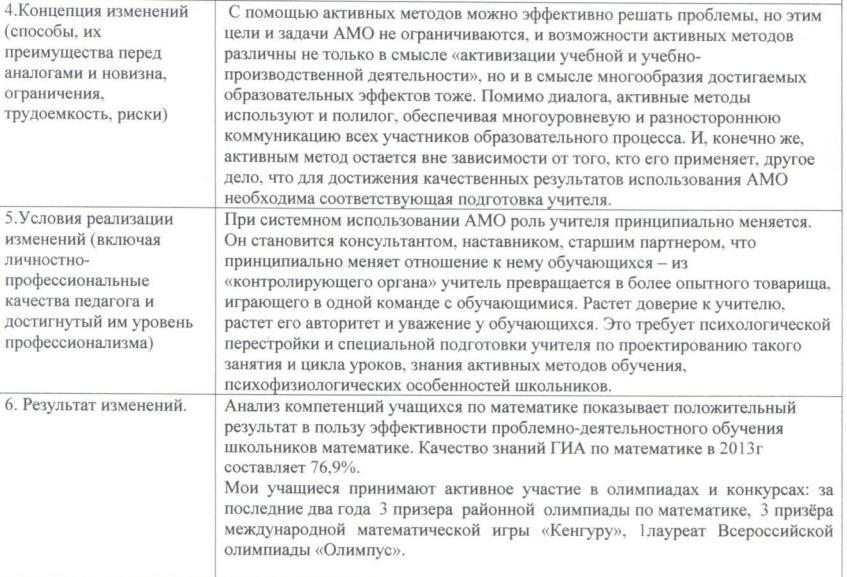 2. Внутренний мониторинг
Среднее  качество знаний за два  года по результатам внутреннего мониторинга составляет:
 по алгебре – 45,5%
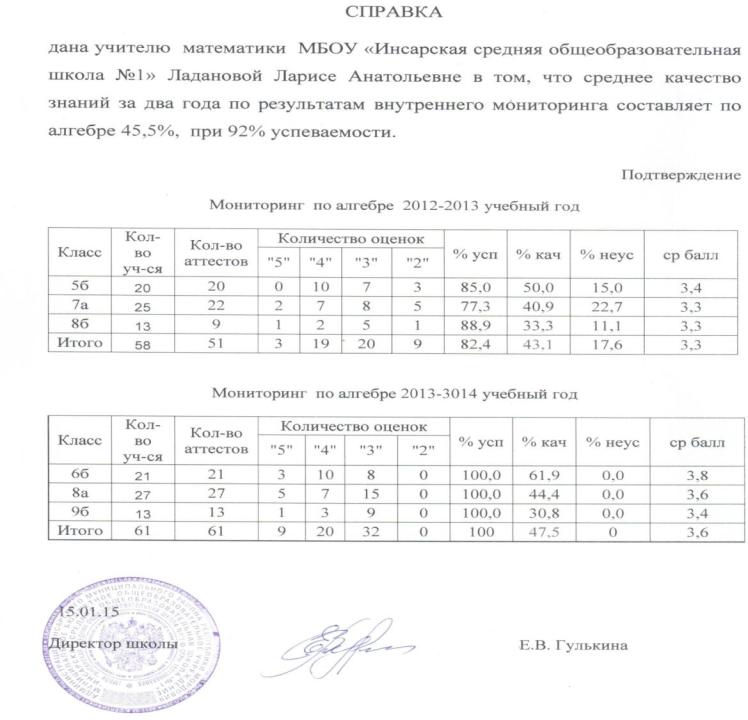 3. Результаты освоения образовательных программ
Результаты освоения образовательных программ за два  года :
 качество знаний по алгебре – 47,9% 
                               уровень обученности 100%
 качество знаний по геометрии – 42,3%
                               уровень обученности 100%  .
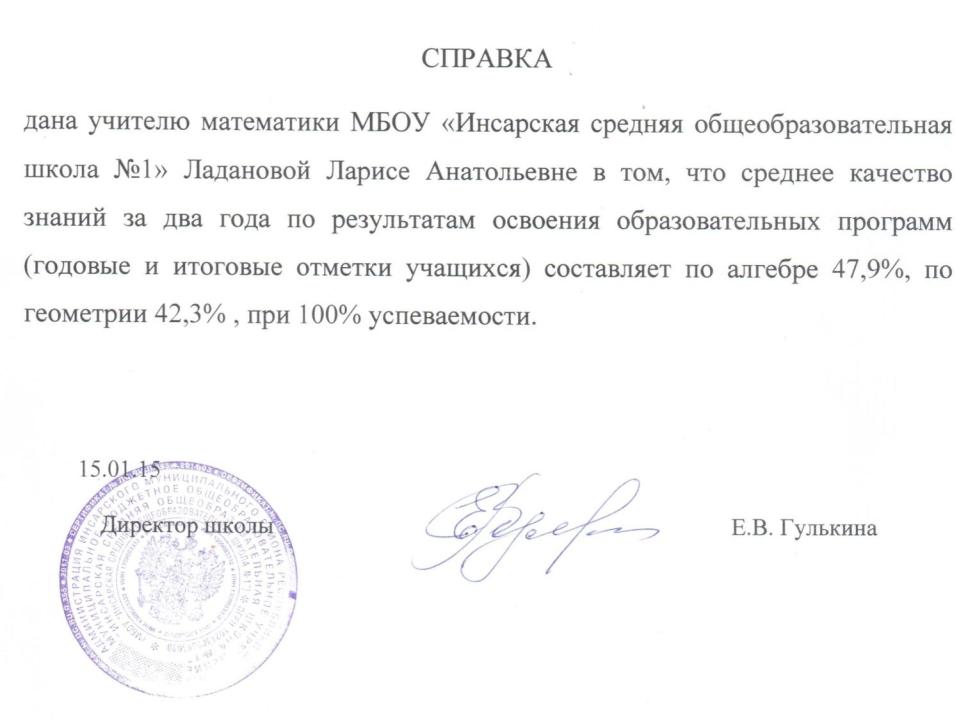 4. Реализация программ углубленного изучения предмета,
 профильного обучения
Профильного и углубленного изучения предмета нет.
5. Участие в проектно-исследовательской или опытно-экспериментальной деятельности
Нет
6. Качество знаний обучающихся по результатам итоговой аттестации в форме ЕГЭ
Нет
7. Качество знаний обучающихся по результатам итоговой аттестации в форме ГИА
76,9%  качество знаний по математике
     3,9 – средний балл
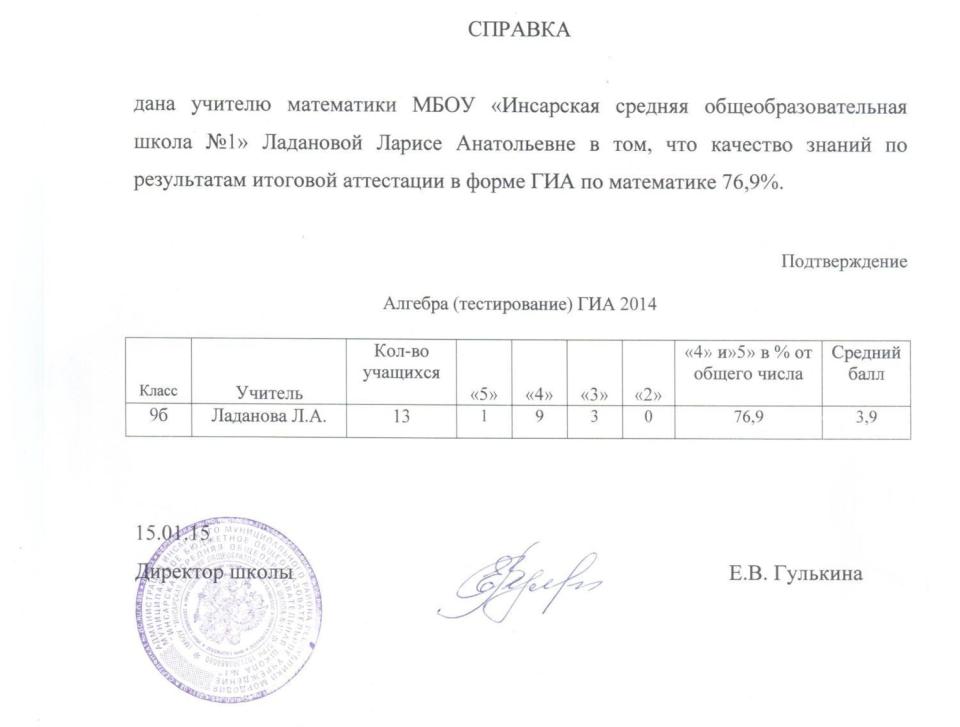 8. Качество знаний обучающихся по итогам внешнего мониторинга
Качество знаний учащихся  в % по итогам   оценочных процедур (внешнего мониторинга в период аккредитации школы 17.12.13) составило 15,4%, уровень обученности – 53,8%

     9б:   качество 15,4% (обученность 53,8%)
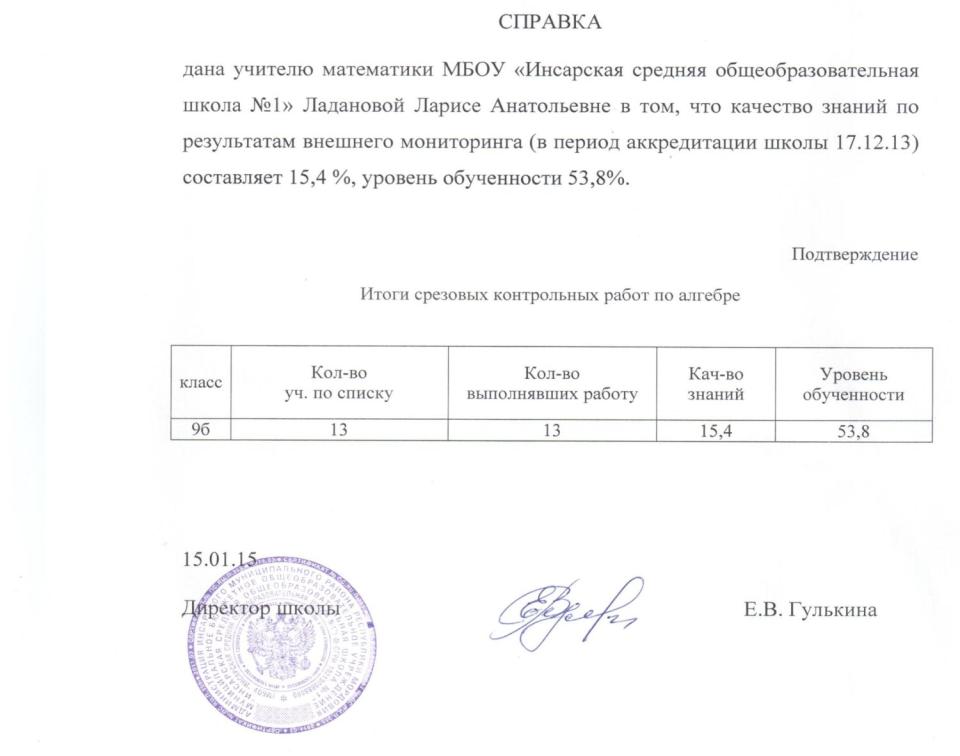 9. Результаты участия обучающихся во  
Всероссийской предметной олимпиаде
Муниципальный уровень:
    Участие - 5
    Победы и призовые места - 3

Республиканский уровень:
    Участие - 0
    

Российский уровень:
    Участие - 0
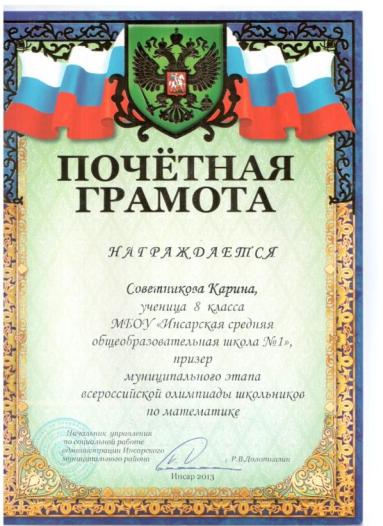 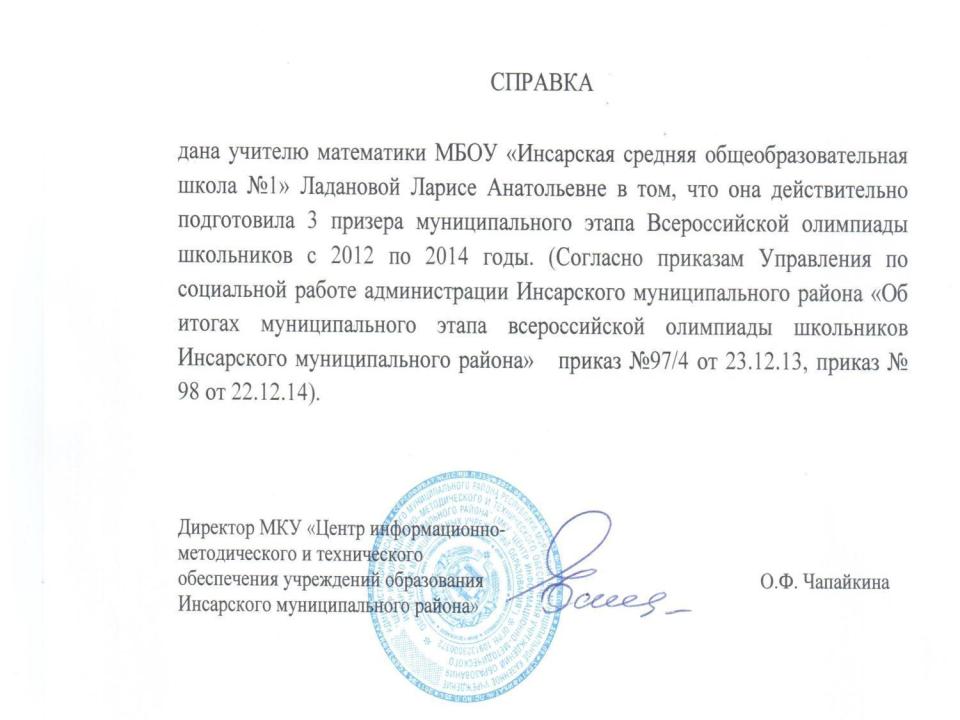 10. Позитивные результаты внеурочной деятельности обучающихся по учебным предметам
Муниципальный уровень:
    Участие - 5
    Победы и призовые места - 5

Республиканский уровень:
    Участие -11
    Победы и призовые места-1

Российский уровень:
    Участие- 18
    Победы и призовые места - 1
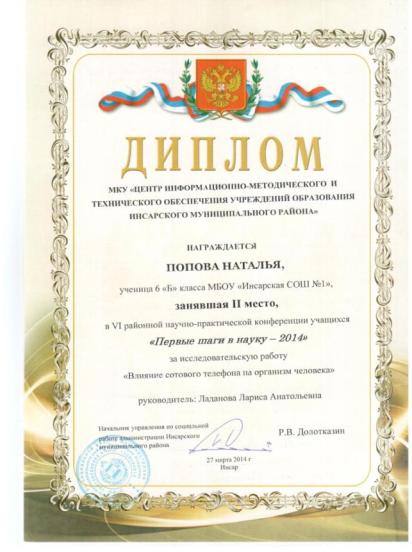 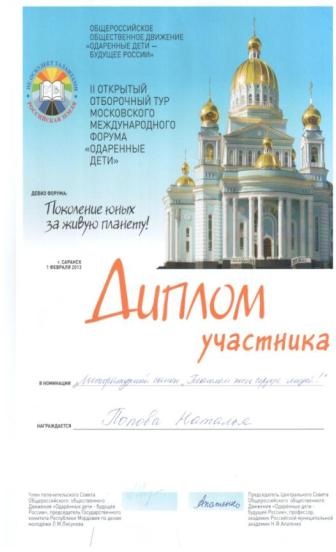 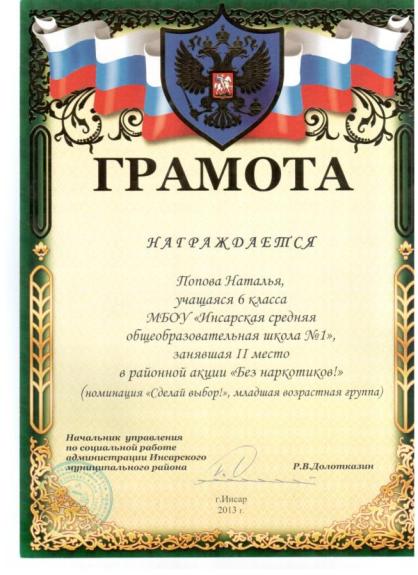 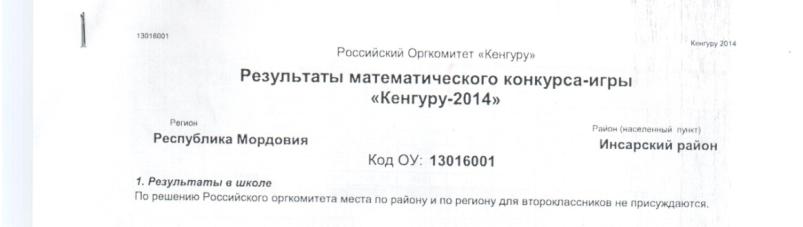 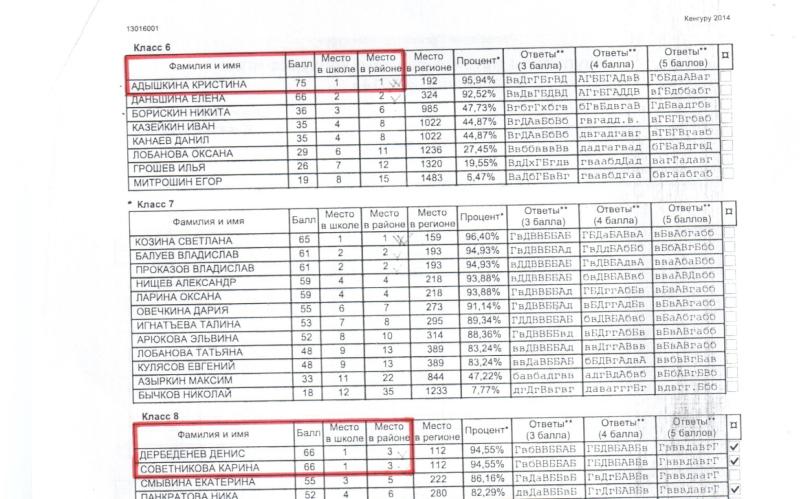 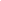 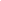 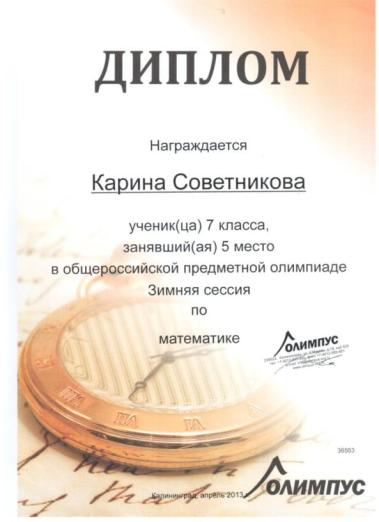 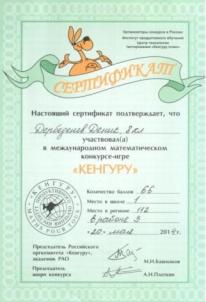 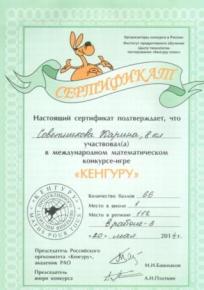 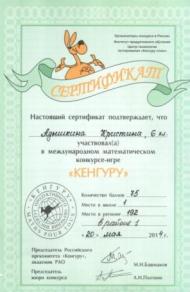 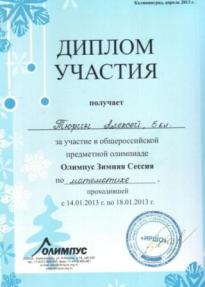 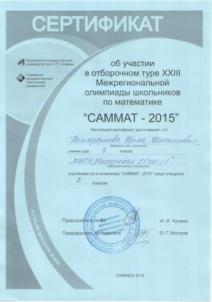 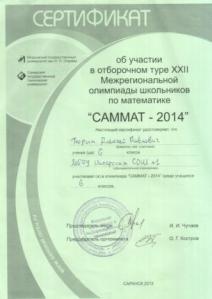 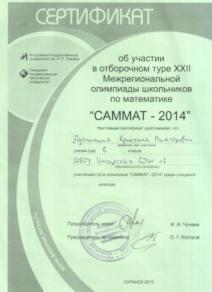 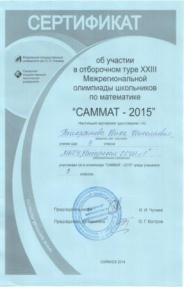 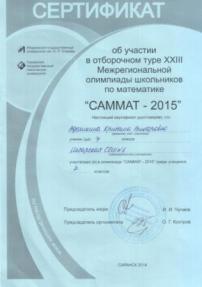 11. Наличие публикаций, 
включая интернет-публикации
Вечер математики «Долой скуку!»
http://www.insarschool1.edurm.ru/index.php?option=com_content&view=article&id=84:2011-08-06-12-33-18&catid=5:2011-08-05-07-11-37&Itemid=4
12. Наличие авторских  программ , методических пособий
Программы элективных курсов:
«Построение графиков функций и уравнений»,8класс
«Процентные расчёты на каждый день», 7 класс
«Решение задач повышенной сложности. Подготовка к ГИА» , 
         9 класс 
4.    «Решение нестандартных и олимпиадных задач по математике», 9 класс
Подтверждение: учебный план школы за аттестационный период
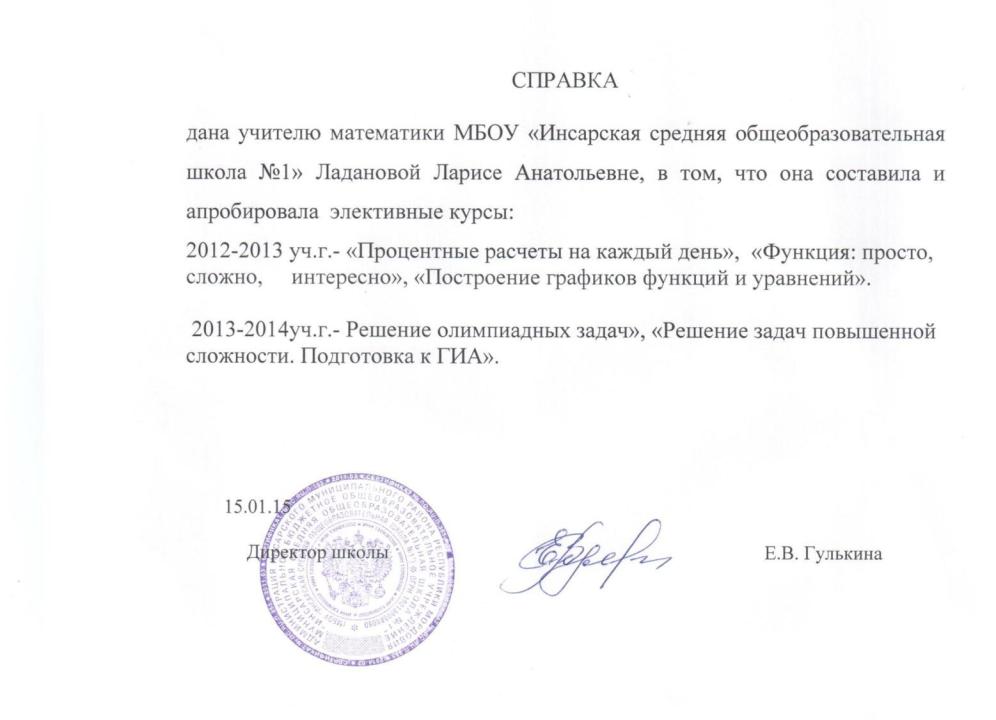 13. Выступления на научно-практических конференциях, семинарах, проведение открытых уроков, мастер-классов, мероприятий
Муниципальный уровень: 1
    
Республиканский уровень: нет

Российский уровень: нет
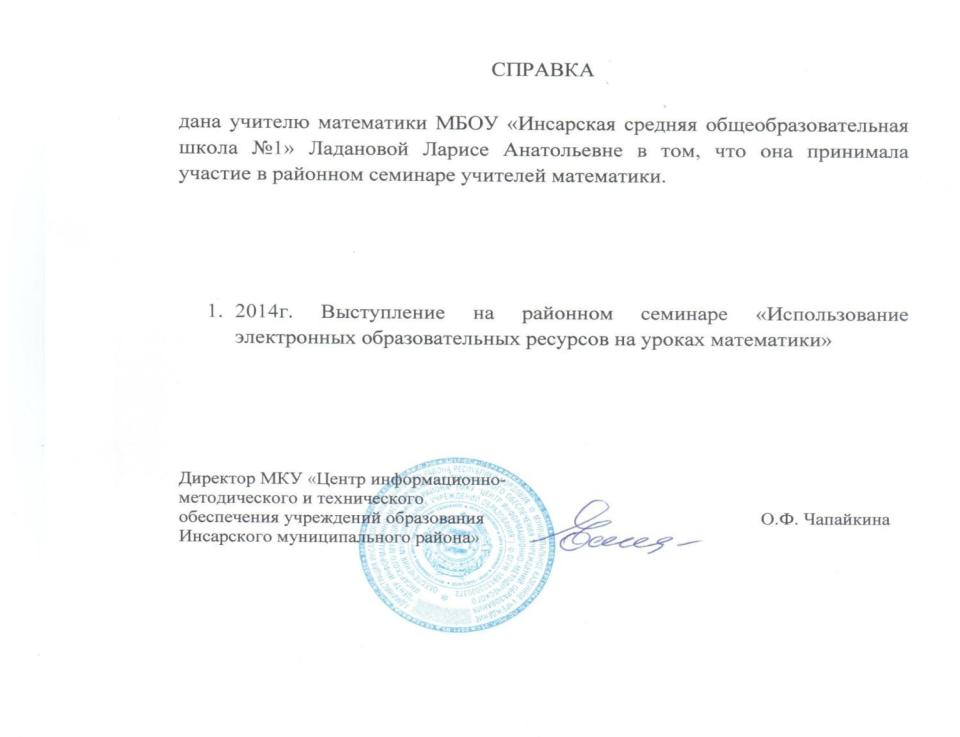 14. Общественная активность
нет
15. Профессиональные конкурсы
Нет
16. Награды и поощрения
Всероссийский уровень:
Благодарственное письмо Российского оргкомитета конкурса «Кенгуру» за помощь в организации данного конкурса, 20 марта 2014 г.

Диплом за организацию сверхпрограммной общероссийской  предметной олимпиады Олимпус Зимняя сессия, 2013г.

Диплом за организацию сверхпрограммного конкурса Альбус, объявленного Институтом Развития Школьного Образования,2012г.
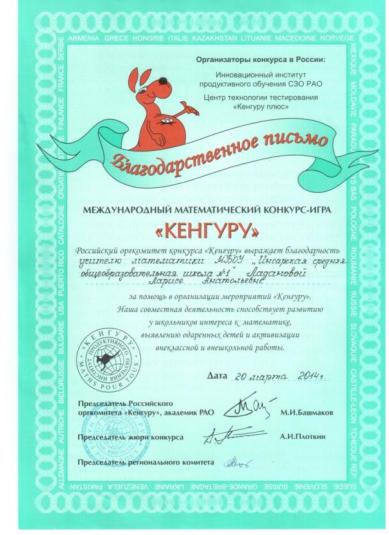 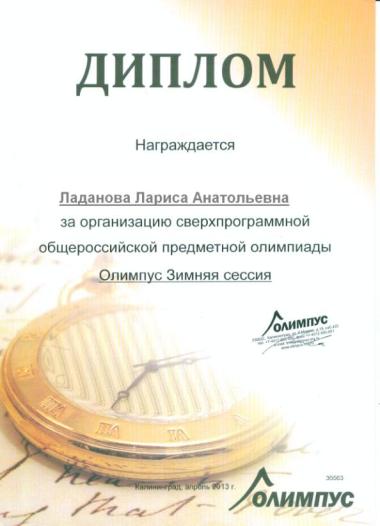 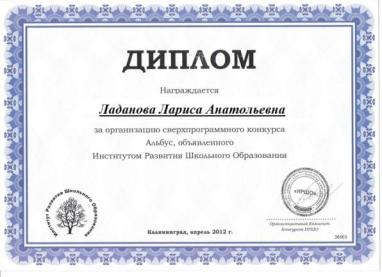 17. Рейтинг среди обучающихся, родителей, педагогического сообщества
Для аттестующихся на высшую категорию!
18. Повышение квалификации
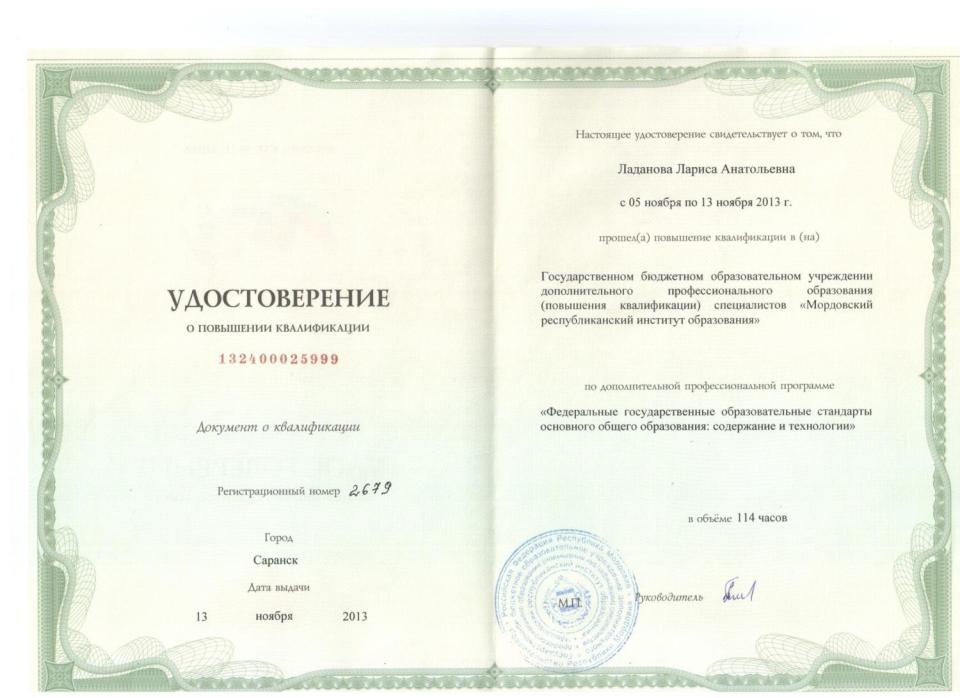 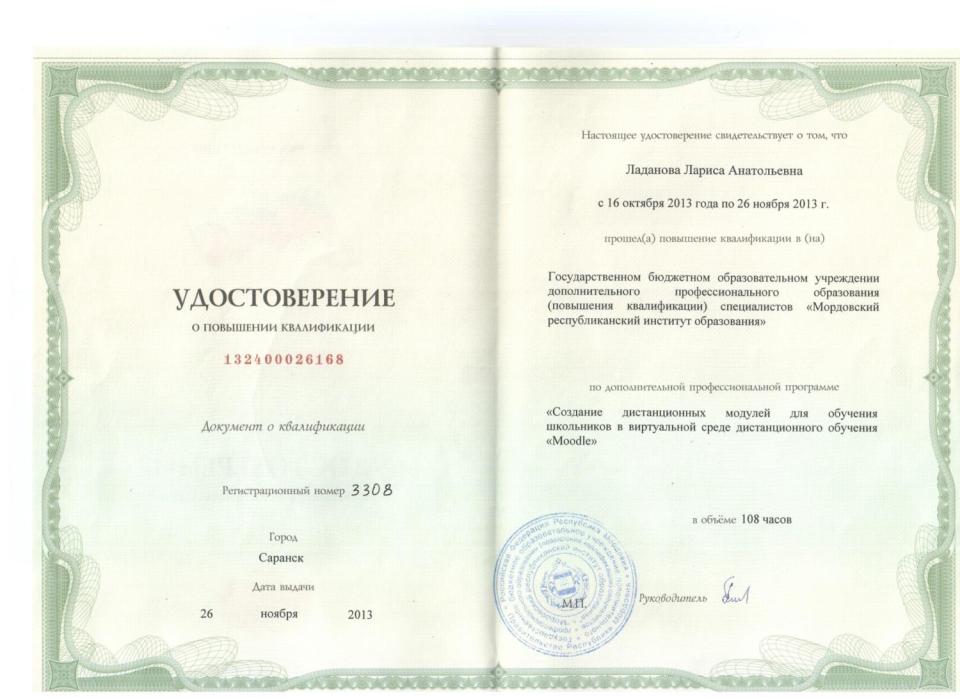